ПОРТФОЛИО В НАЧАЛЬНОЙ ШКОЛЕРабота с брошюрой- организатором «Мой Портфолио»(из опыта работы)
: 
Т.Е.Николаева 
учитель начальных классов
ГБОУ школа №421
Петродворцового района
г. Санкт-Петербурга
Брошюры-организаторы «Мой Портфолио» для начальной школы
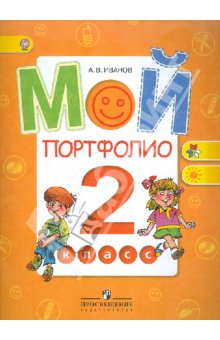 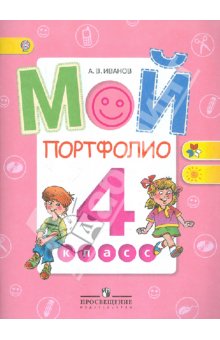 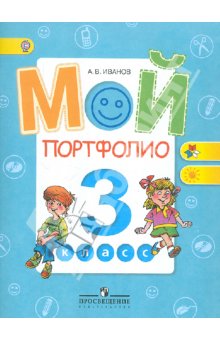 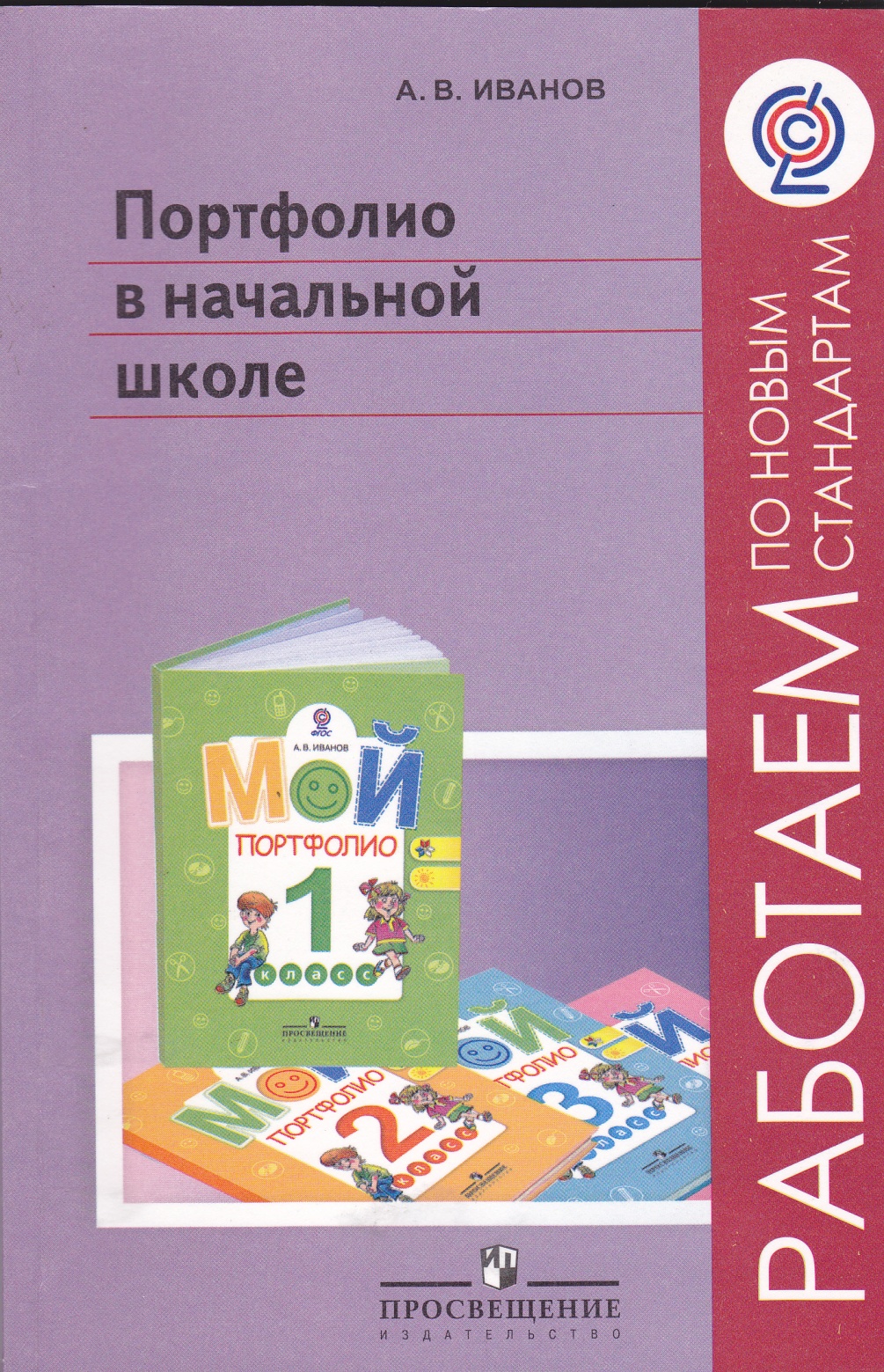 Пособие для учителей общеобразовательных учреждений Под редакцией А.В.Иванова2 изданиеМосква«Просвещение» – 2012
Рекомендации:
1. Начинать с простого и понятного.

 2. Работа с брошюрой – повод помнить о  Портфолио, обсуждать, интересоваться своим Портфолио и  Портфолио друзей,  использовать Портфолио для улучшения своей работы.

 3. Цели работы по формированию портфолио:
     - добиться прогресса ребенка в самооценке;
     - поддержать склонность ребенка к систематической работе и самоконтролю;
     - контролировать динамику наполнения Портфолио;
     - развивать у ребенка способность создавать тексты самоанализа;
     - научить ребенка навыкам планирования и т.д.
4. Простые правила: 
      - учитель  ПОМОГАЕТ создавать Портфолио;
      - родители ПОМОГАЮТ детям, но не делают за них Портфолио;
      - семья несет ответственность за наполнение Портфолио;
      - письменное разрешение на фото,  видео-  и аудиозапись их детей;
Основное назначение брошюр-организаторов помочь организовать работу с Портфолио таким образом, чтобы:
В портфолио накапливалась систематизированная информация о том, какого уровня достиг ребенок в изучении основных учебных предметов, какова его социальная активность, особенности личностного развития;

Портфолио содержал  необходимую информацию для выбора индивидуальных методик обучения и постановки новых учебных целей;

Портфолио содержал разнообразные свидетельства  достижения учащимся предметных, метапредметных и личностных результатов, оценка, которых была бы возможна по указанным ФГОС критериям;
Цели работы  с брошюрой – организатором «Мой Портфолио»
учителя -  улучшить результаты и условия обучения своих учеников.
 ученика  - достижение высоких образовательных результатов, создание оснований для обучения на новой ступени.
 родителей  заключается в оказании обоснованной помощи и участии в разных формах поддержки учебной деятельности ребёнка.
Основные разделы брошюры «Мой Портфолио»
«Фоля и Фолик дают советы»;

«Презентация моих увлечений и размышлений»;

«Презентация моих достижений»

«Мои итоги за год»
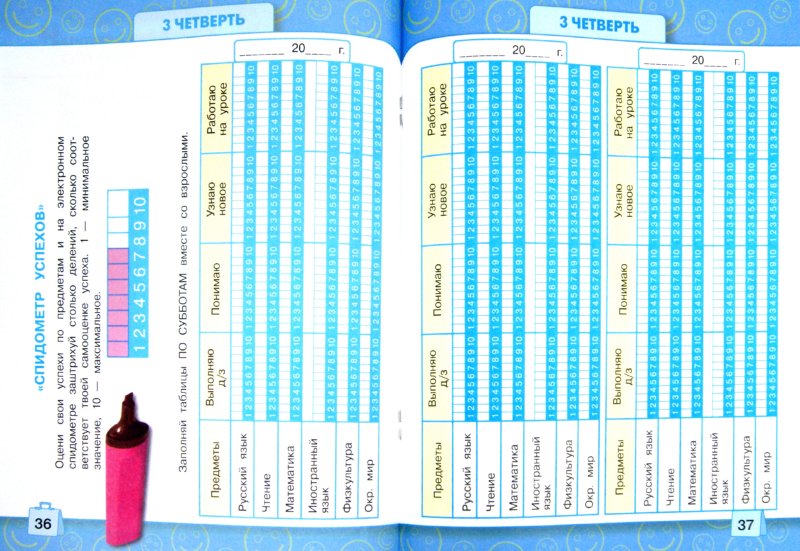 Простые правила работы с Портфолио.
Не нужно назначать специальные встречи с родителями для обсуждения основных моментов работы с портфолио (15-20 минут на родительских собраниях);
Используйте наглядные средства, представляющиие детям и родителям основные этапы и принципы работы с портфолио  (стенды, листовки , электронные сообщения и пр.);
Не переоценивайте роль и возможности родителей, терпеливо разъясняйте им необходимость и пользу работы с портфолио;
Прорабатывайте план работы с каждой брошюрой-организатором на весь год сразу, в конце года можете корректировать и дополнять.
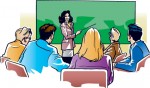 «Всегда есть много причин ничего не изменять.Но одна причина для изменений есть всегда – желание жить лучше».
А.В.Иванов